BIBLIOTECA CREATIVA:
ALFABETIZACIÓNS MÚLTIPLES
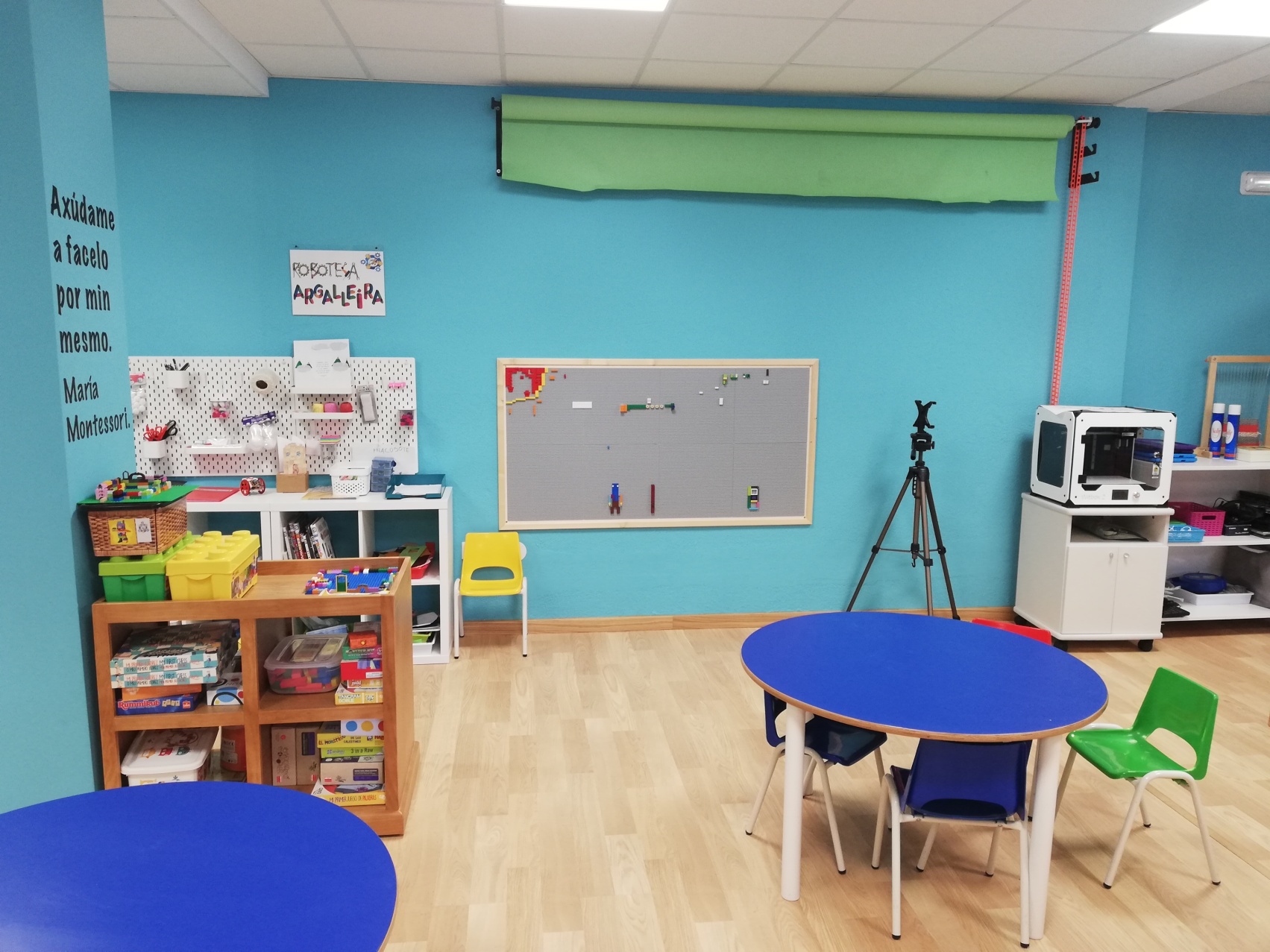 Ciencia
Audiovisual
Arte
Tecnoloxía
Xogo
EXPERIMENTACIÓN
COMUNICACIÓN
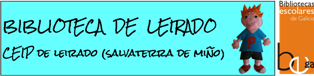 USOS E TEMPOS
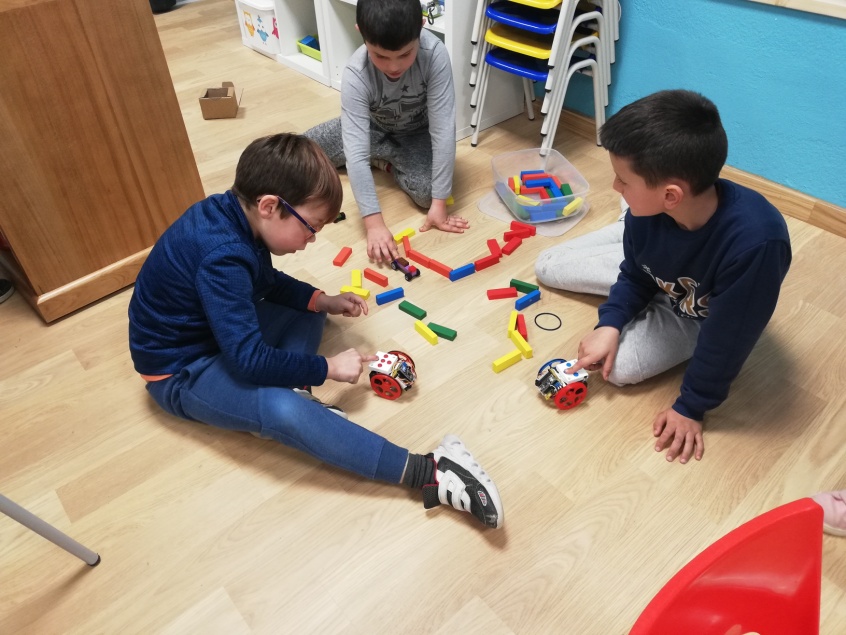 1. Exploración libre nos recreos
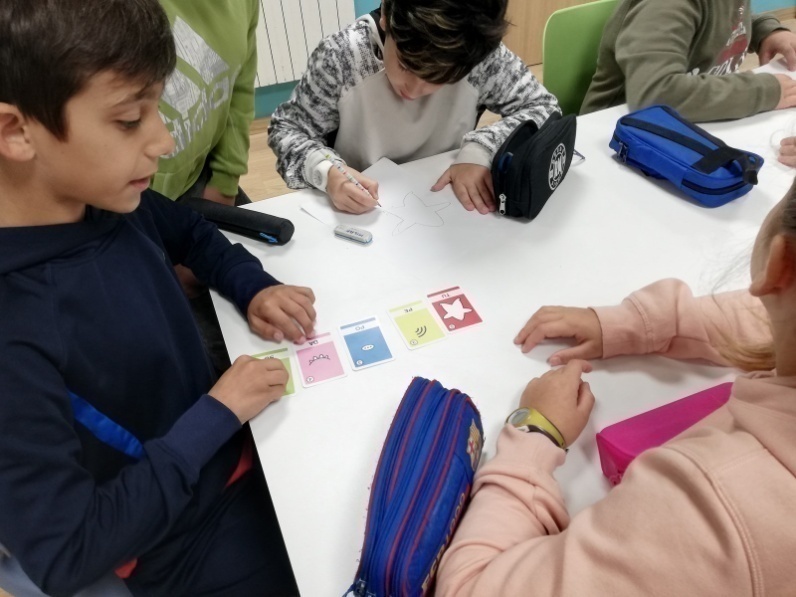 2. Propostas xerais do centro
para as horas de Biblioteca
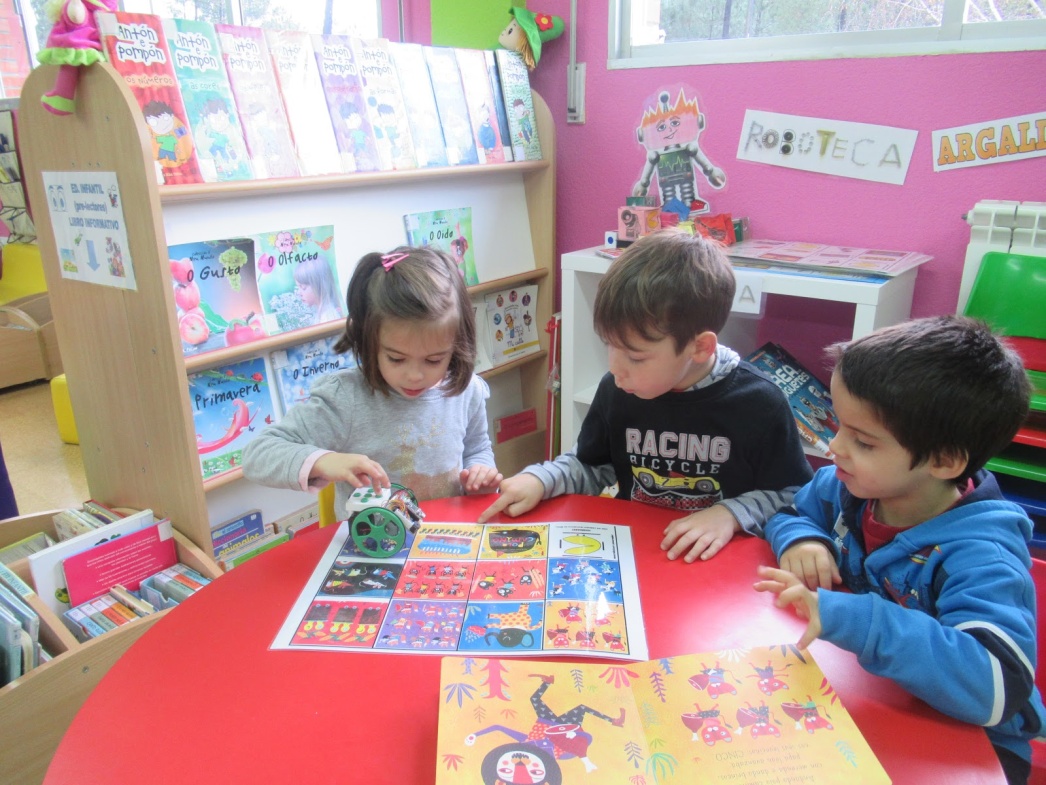 3. Outras iniciativas
Exploración libre nos recreos
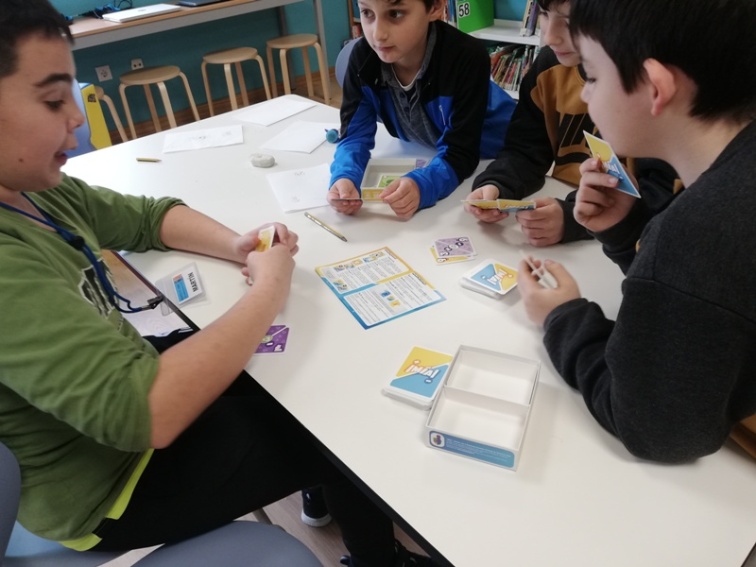 O voluntariado motiva, axuda, 
ensina e serve de modelo
(agora de xeito telemático)
Proporcionar materiais 
cando xurde un interese
ou iniciativa.
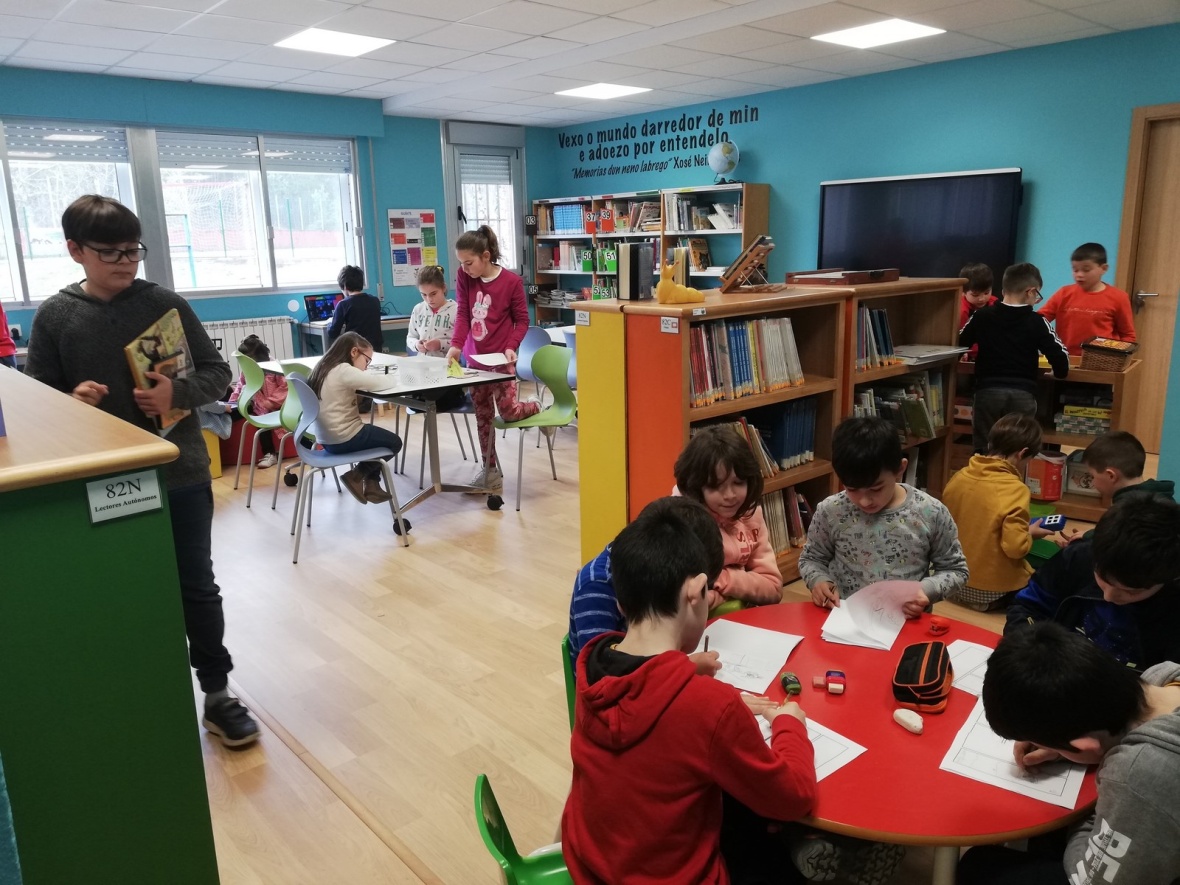 Favorecer a interacción e a conversa
(agora un só grupo)
Propostas xerais do centro
Encadradas no Proxecto de Centro ou en datas conmemorativas.
Apoiando o currículo, desenvolvendo competencias.
Fomentando a autonomía.
Estimulando a experimentación e a creatividade.
Provocando accións comunicativas.
Expresar
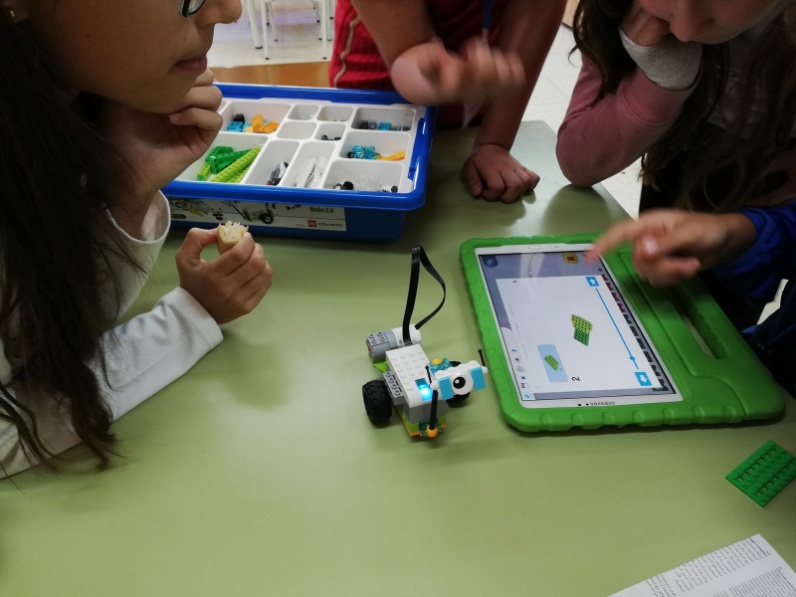 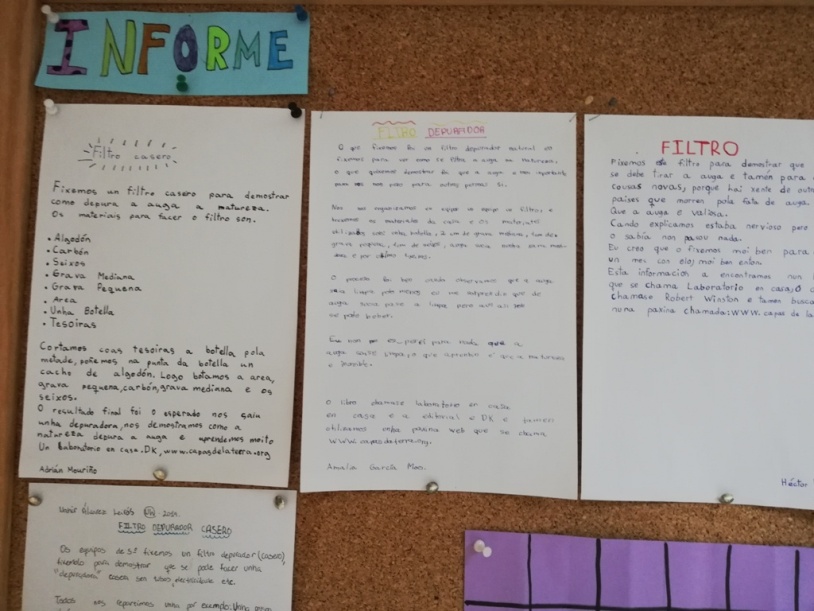 Comprender
Propostas xerais do centro
Proxecto LeirArte: 
Xornada escornabótica para coñecer as Belas Artes e as súas características.
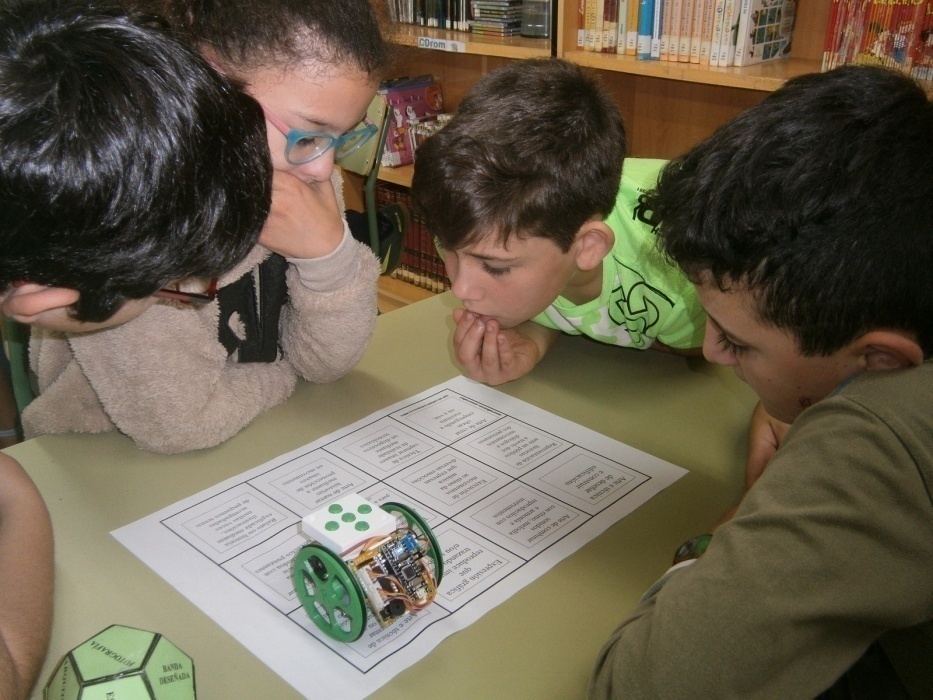 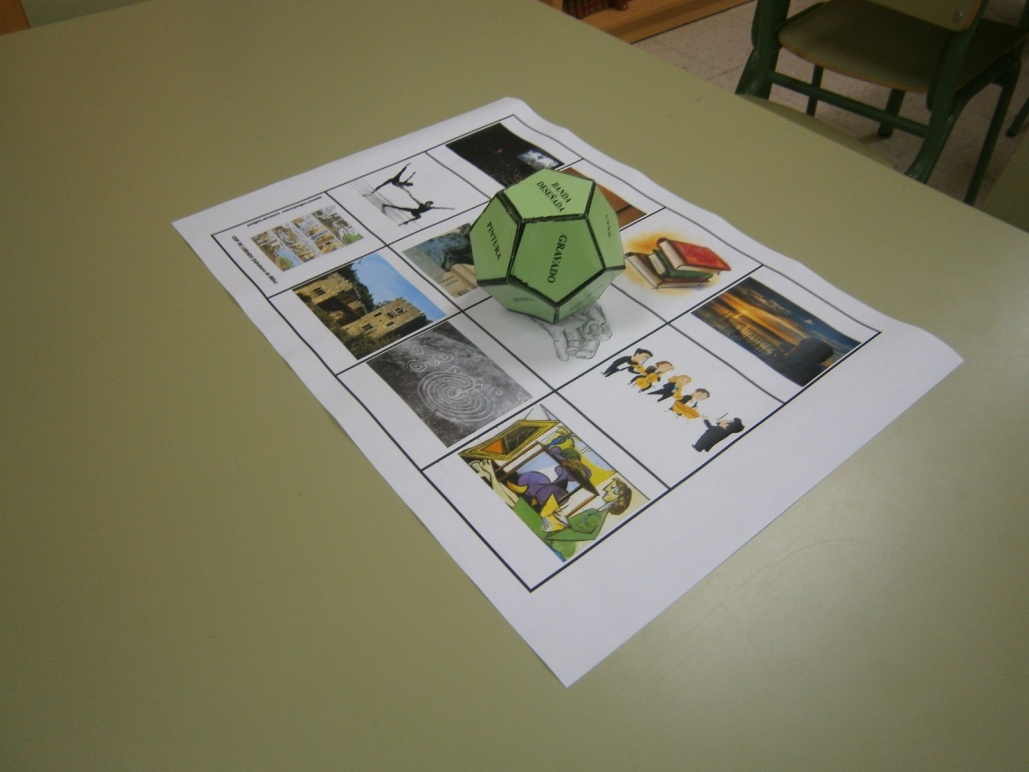 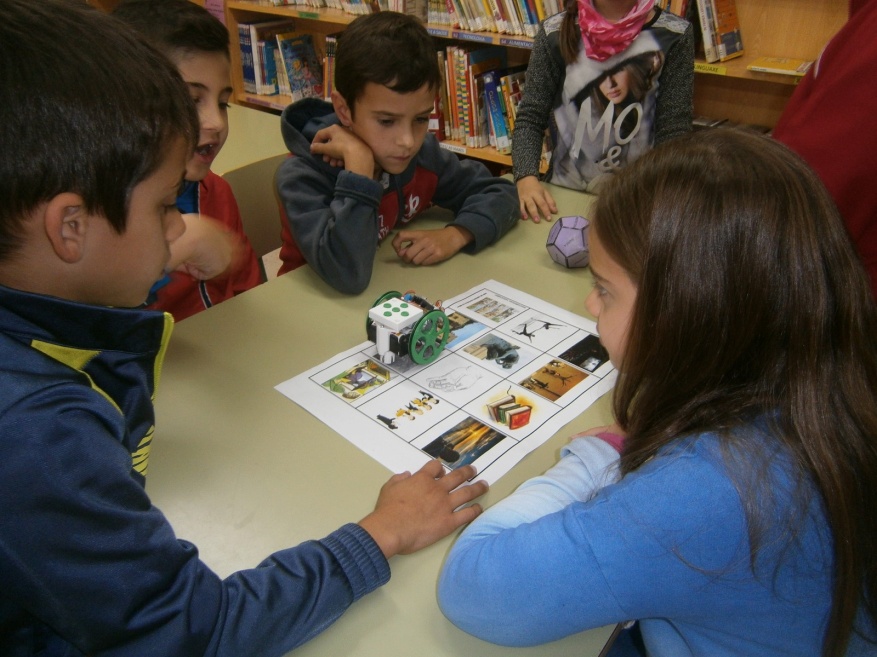 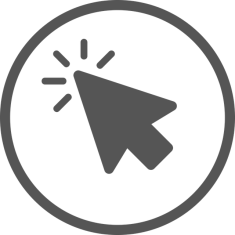 Propostas xerais do centro
Proxecto LeirArte: 
Creación de esculturas pola Paz
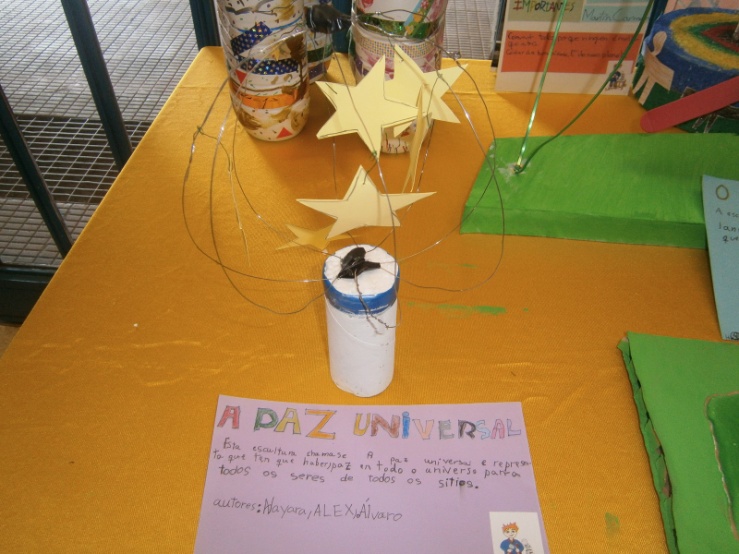 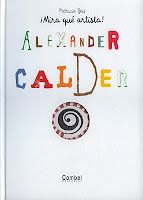 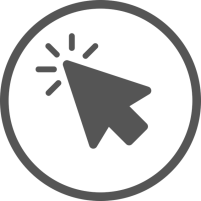 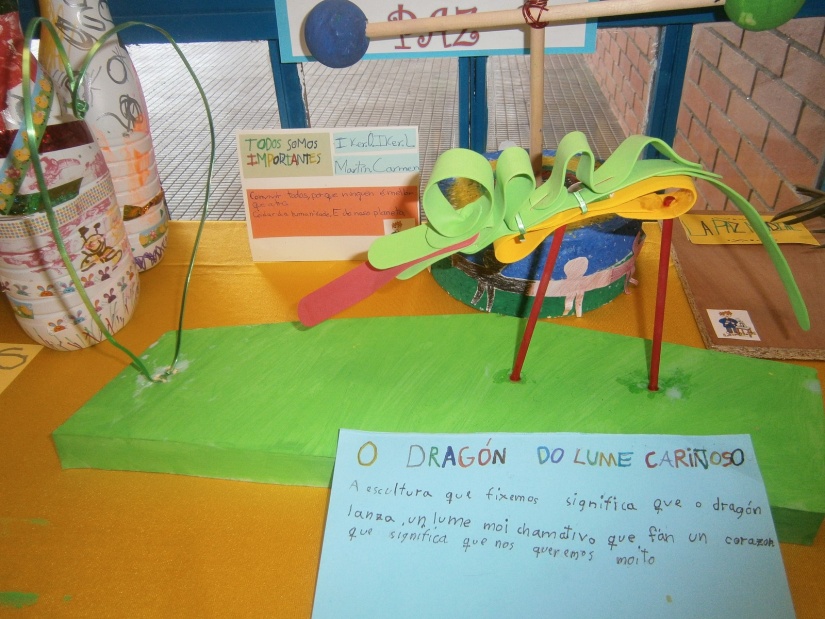 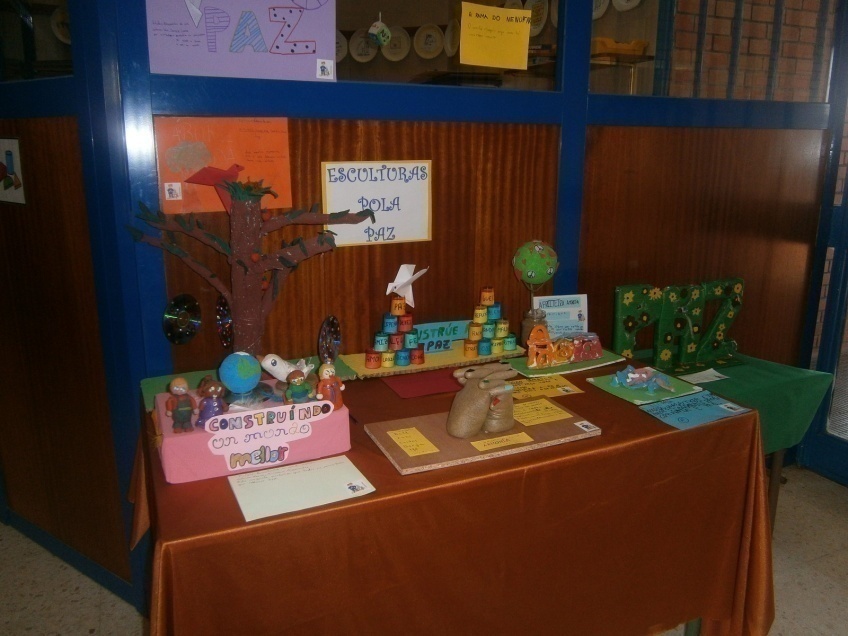 Propostas xerais do centro
Proxecto Xogamos?: creación de xogos e xoguetes e traballo co texto instrutivo.
Presentación Xornadas Creativa 2019
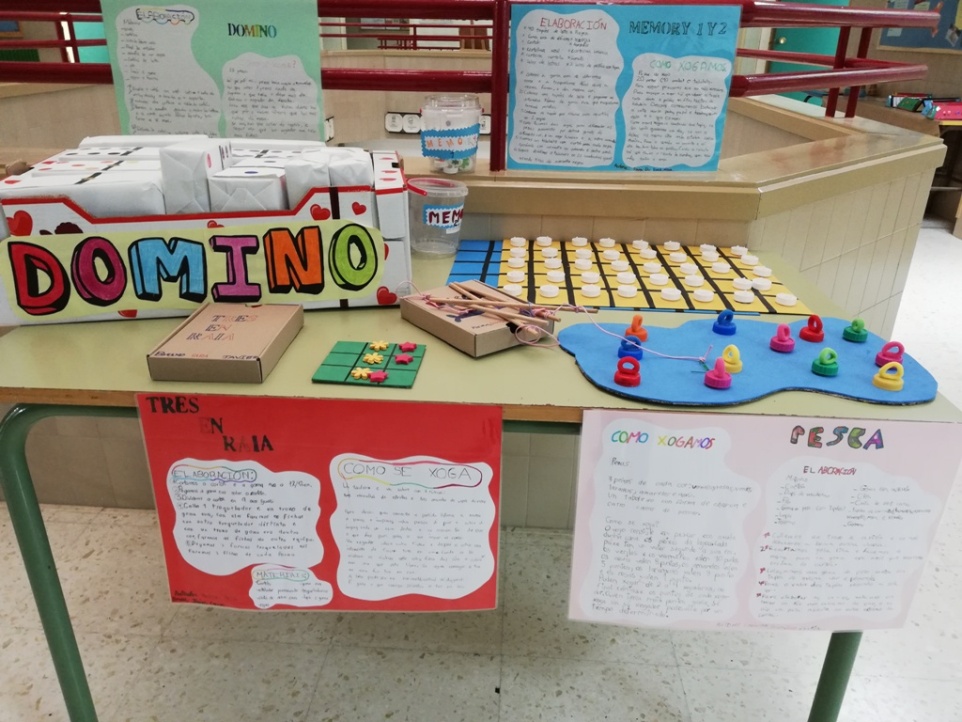 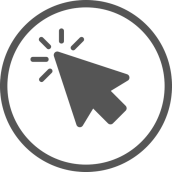 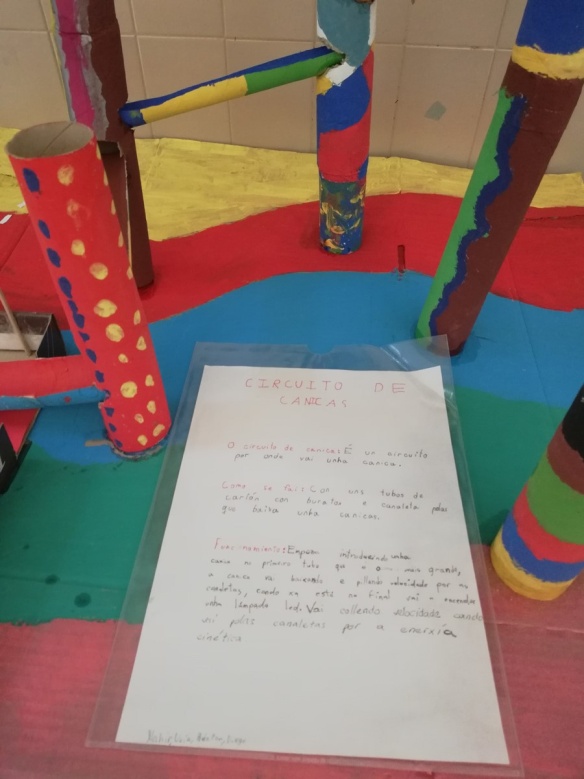 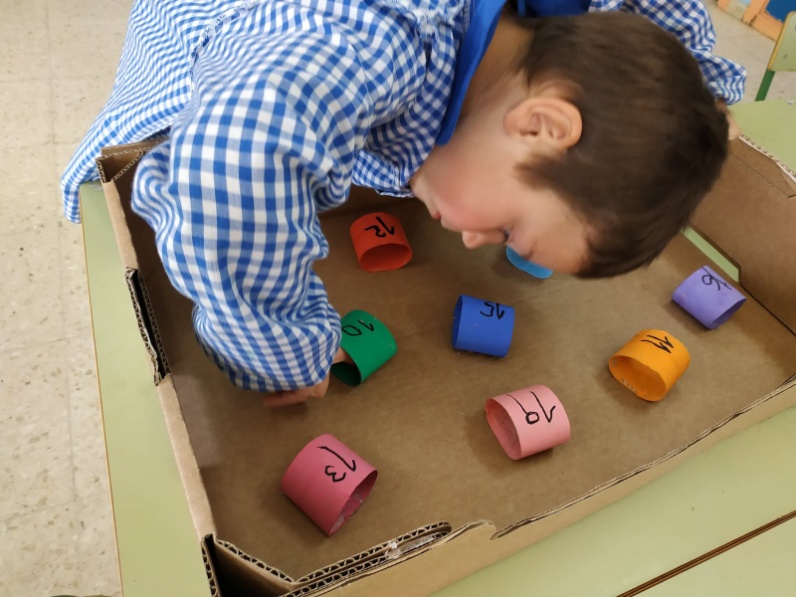 Propostas xerais do centro
Proxecto Somos Auga: creacións plásticas e audiovisuais a partir de poemas.
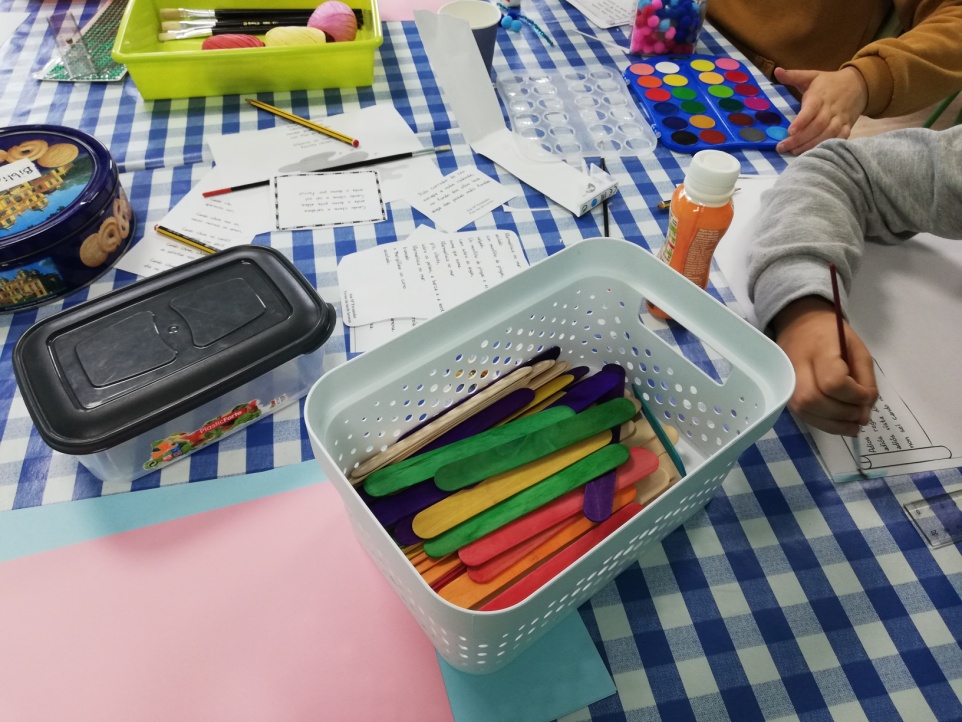 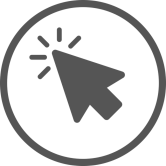 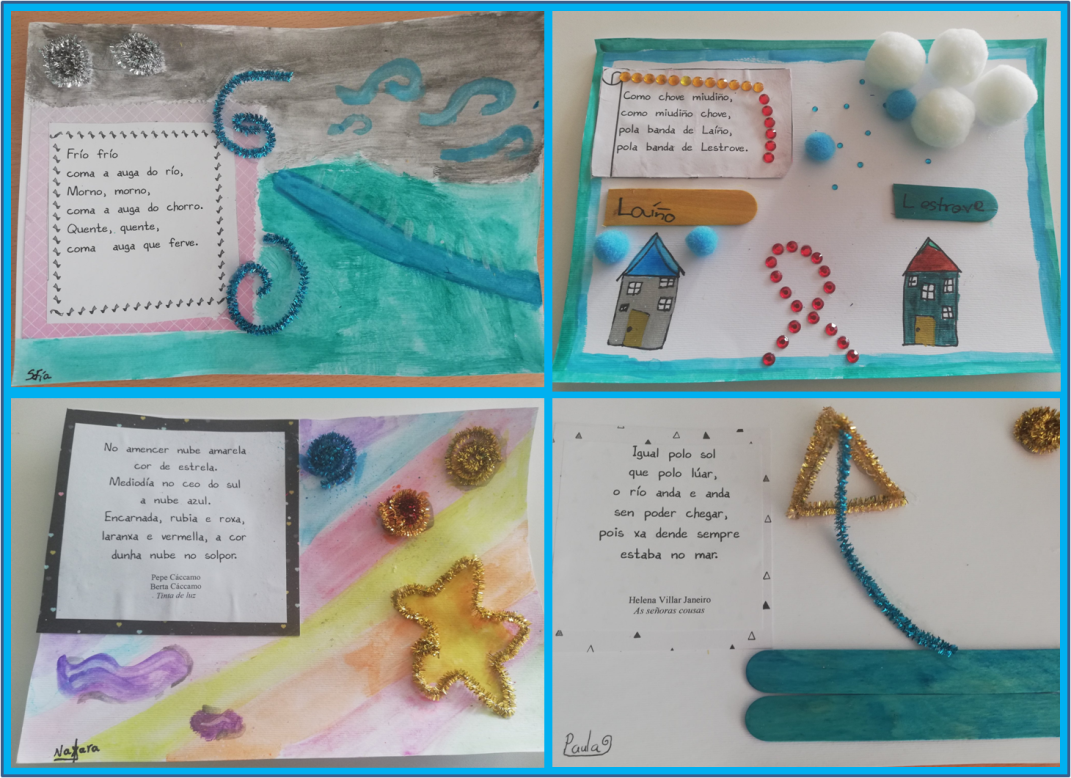 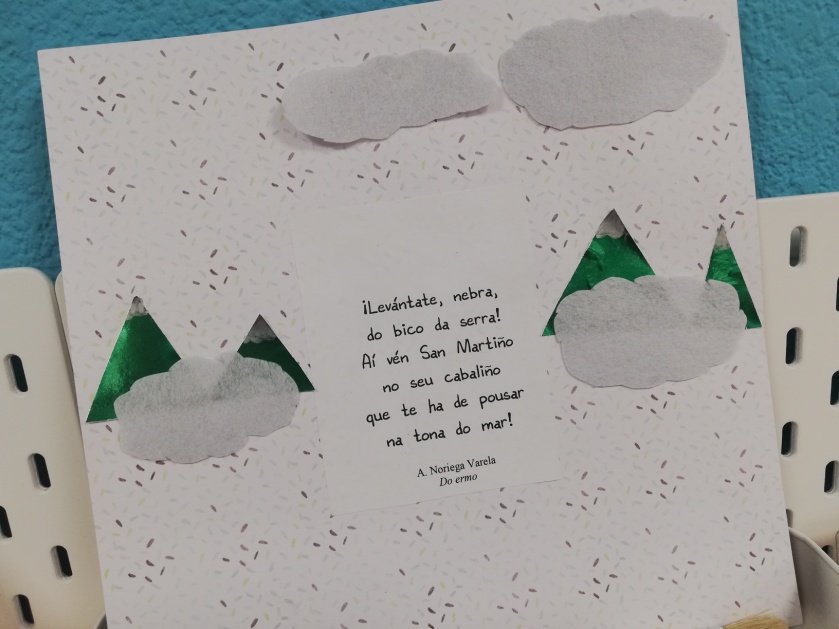 Propostas xerais do centro
Día da Biblioteca: creación de personaxes monstruosos e traballo coa descrición.
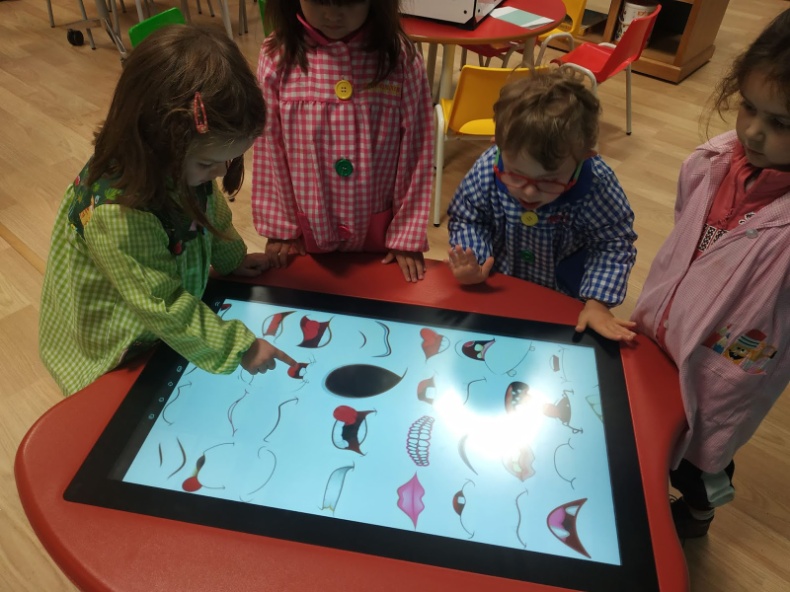 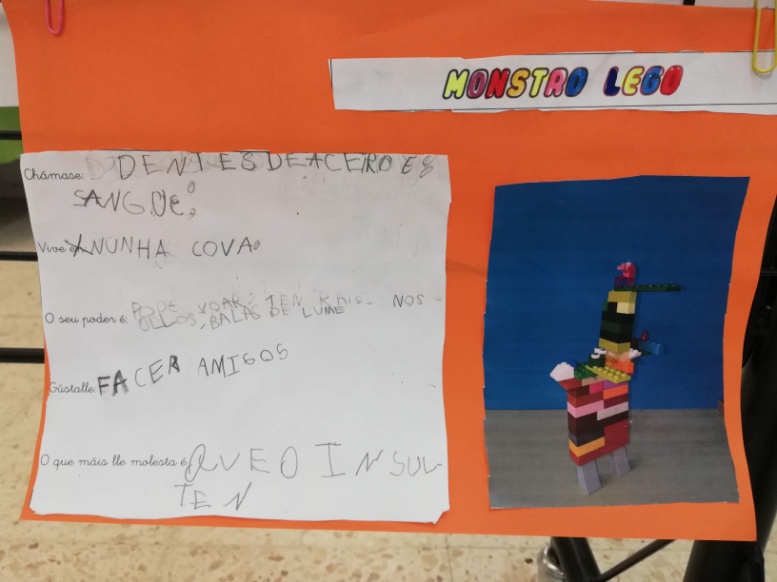 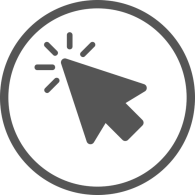 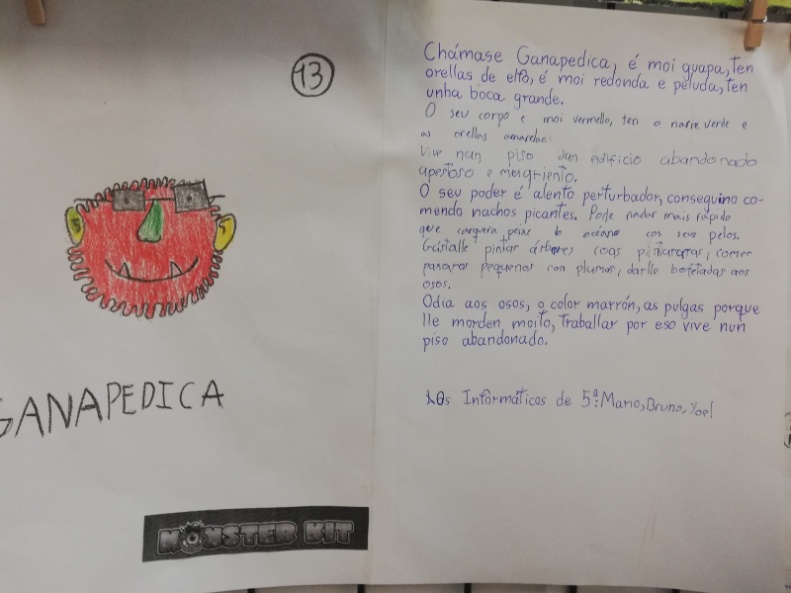 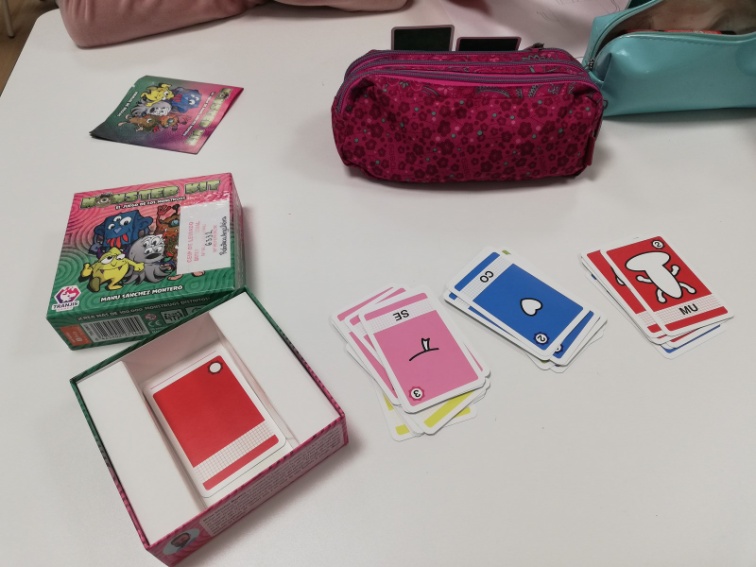 Propostas xerais do centro
Día de Rosalía: lectura de poemas cos escornabots
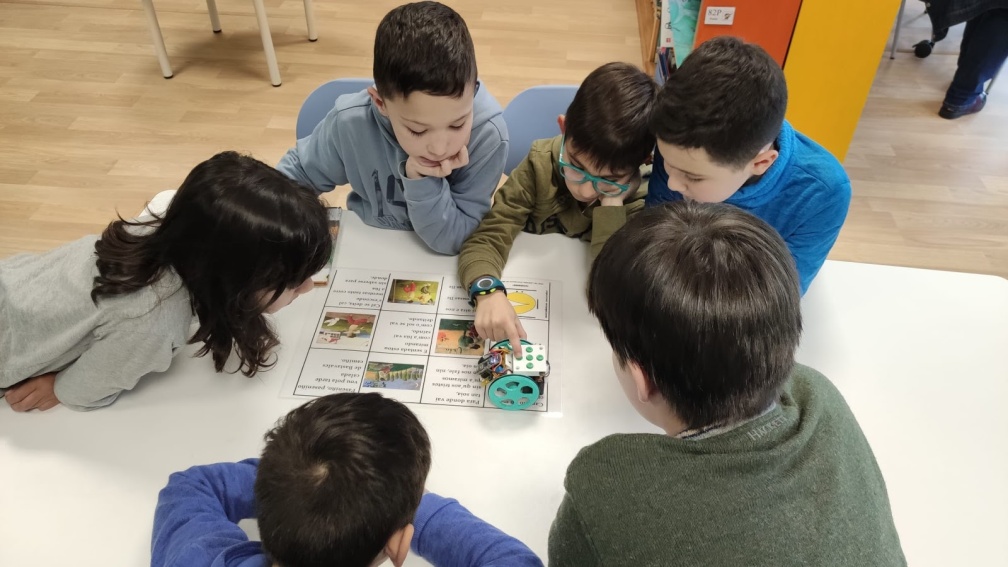 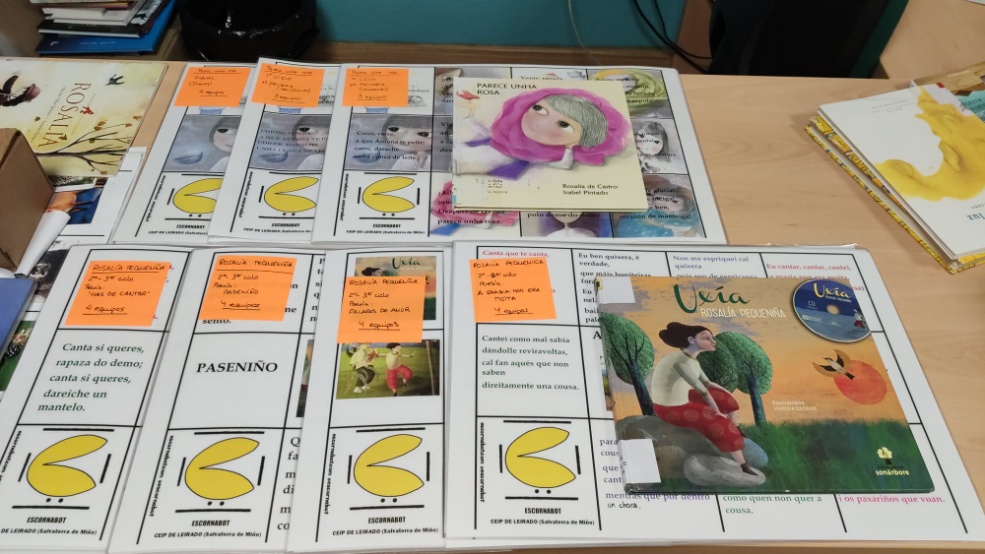 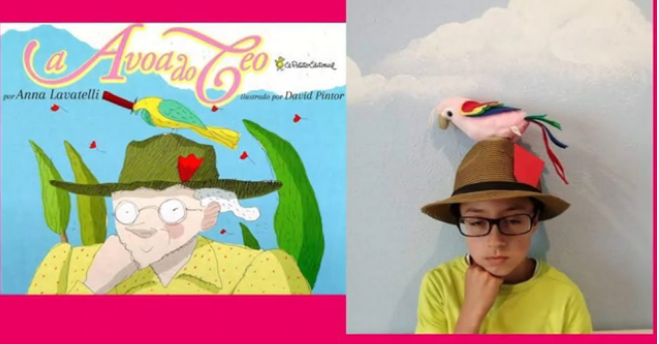 Día do libro: Cubertas Creativas (dende a casa)
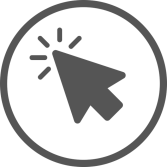 Outras iniciativas
Deseño e impresión de identificadores para os portátiles
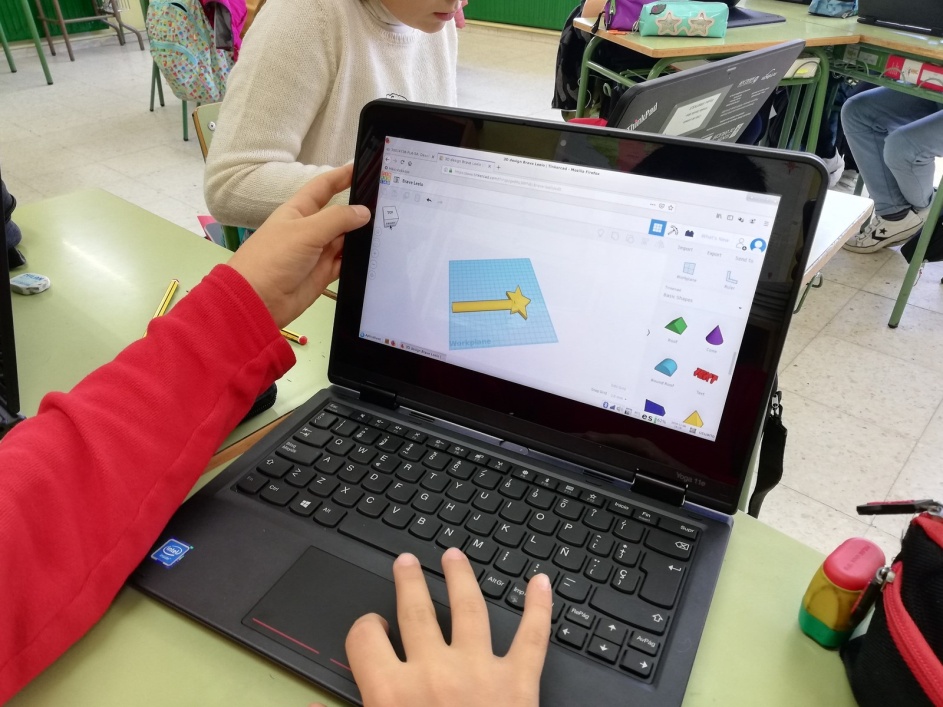 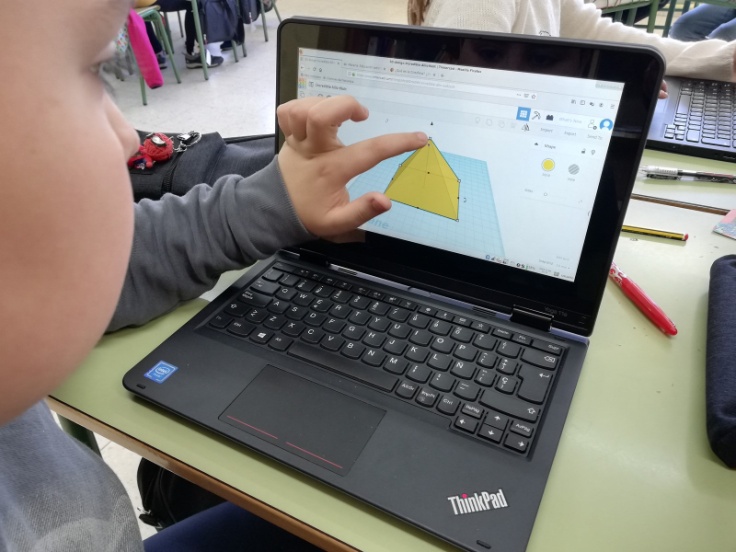 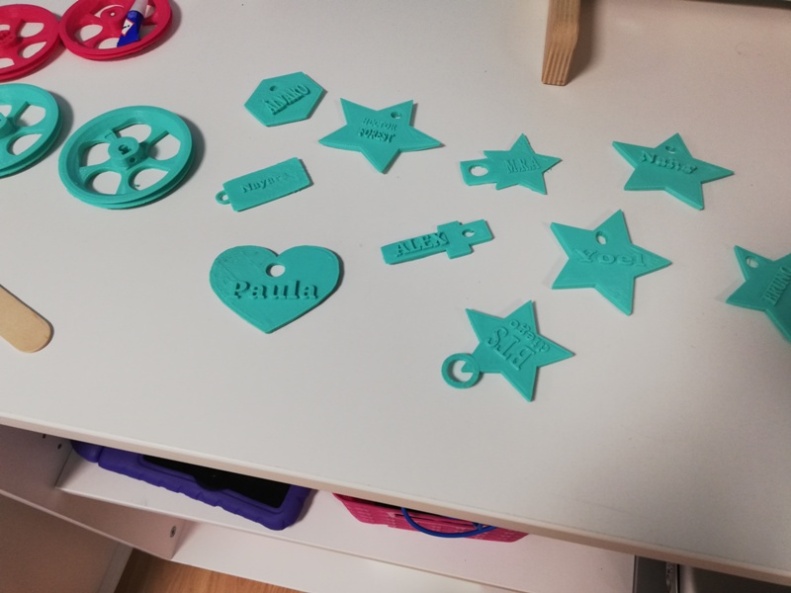 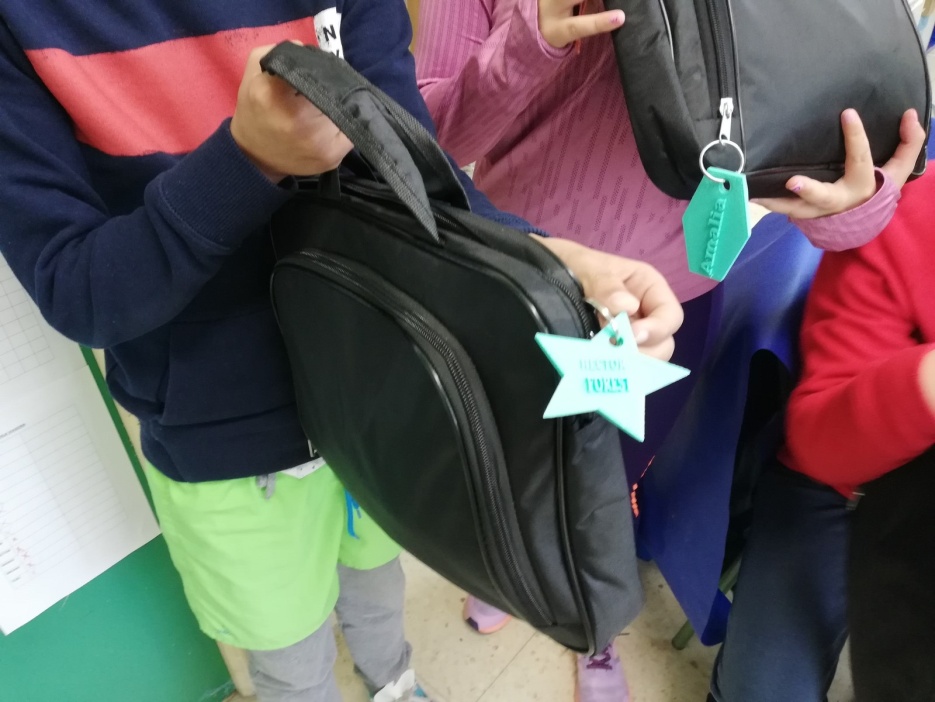 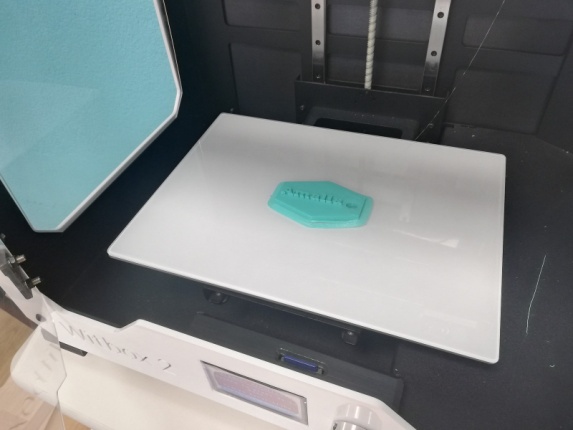 Outras iniciativas
Entroido: elaboración de disfraces
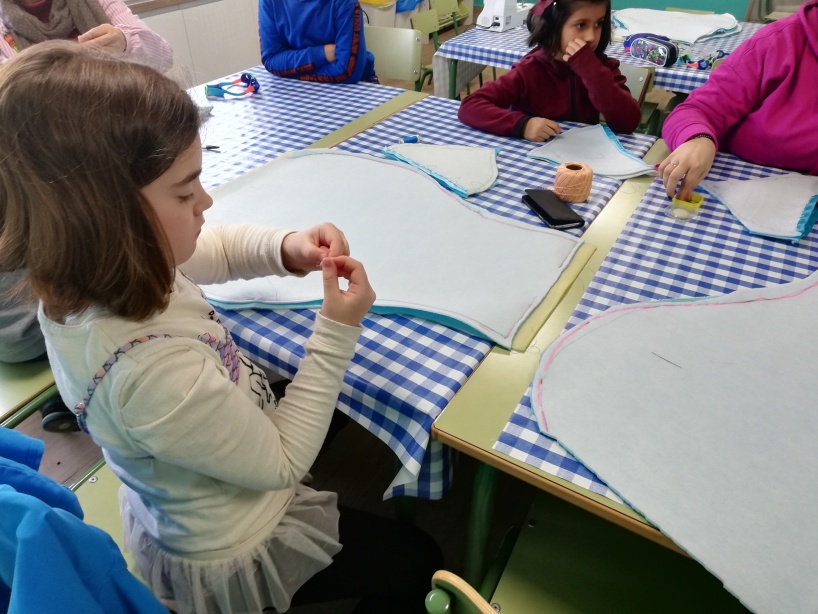 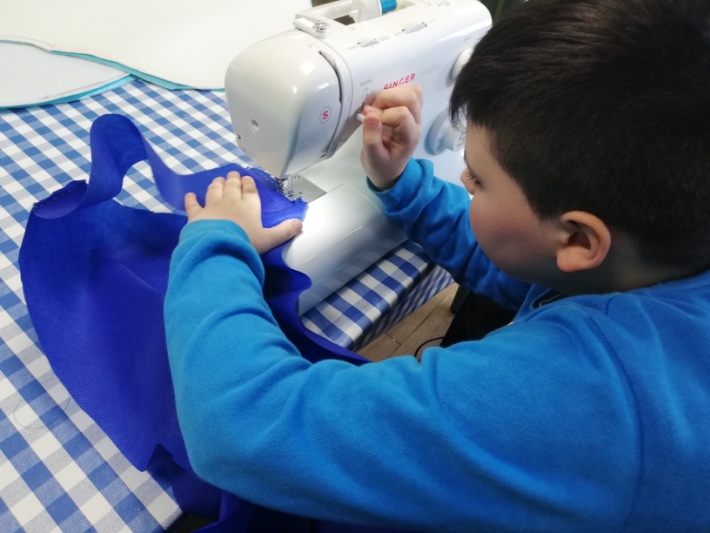 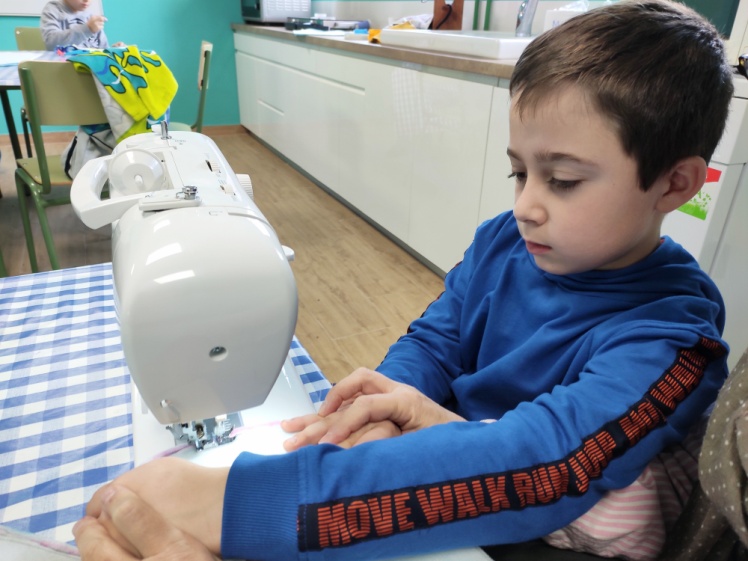 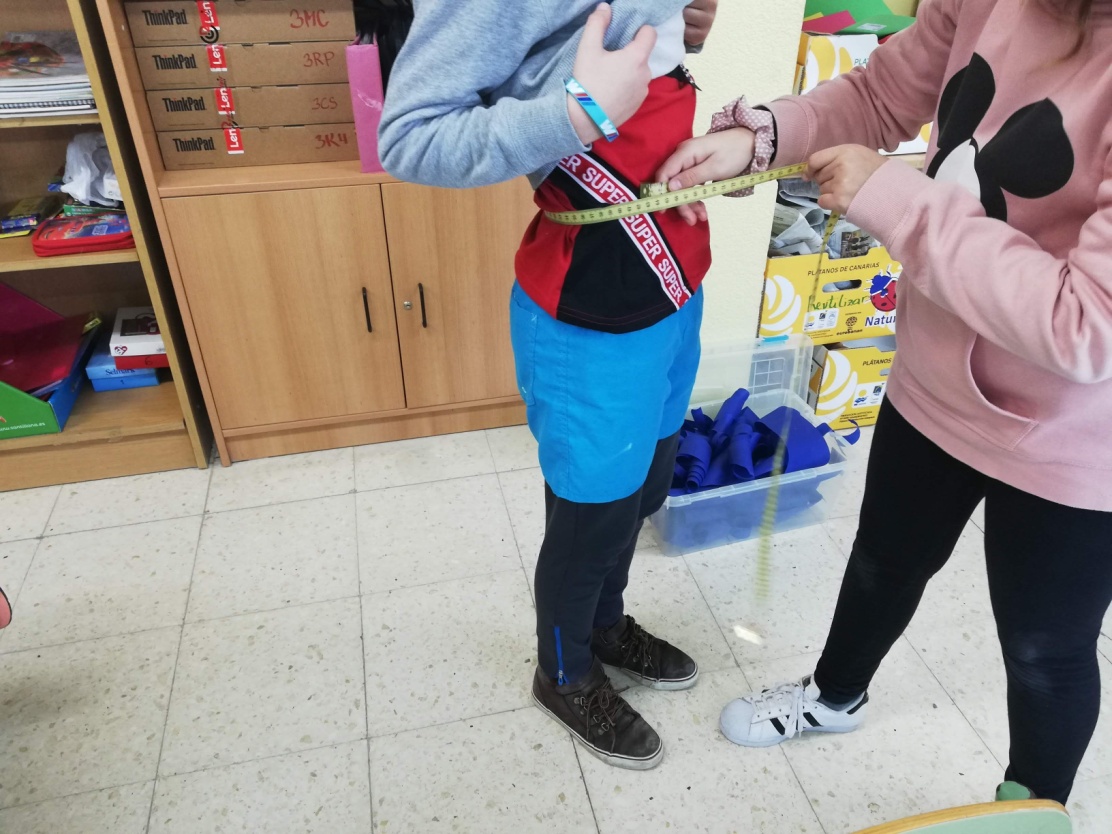 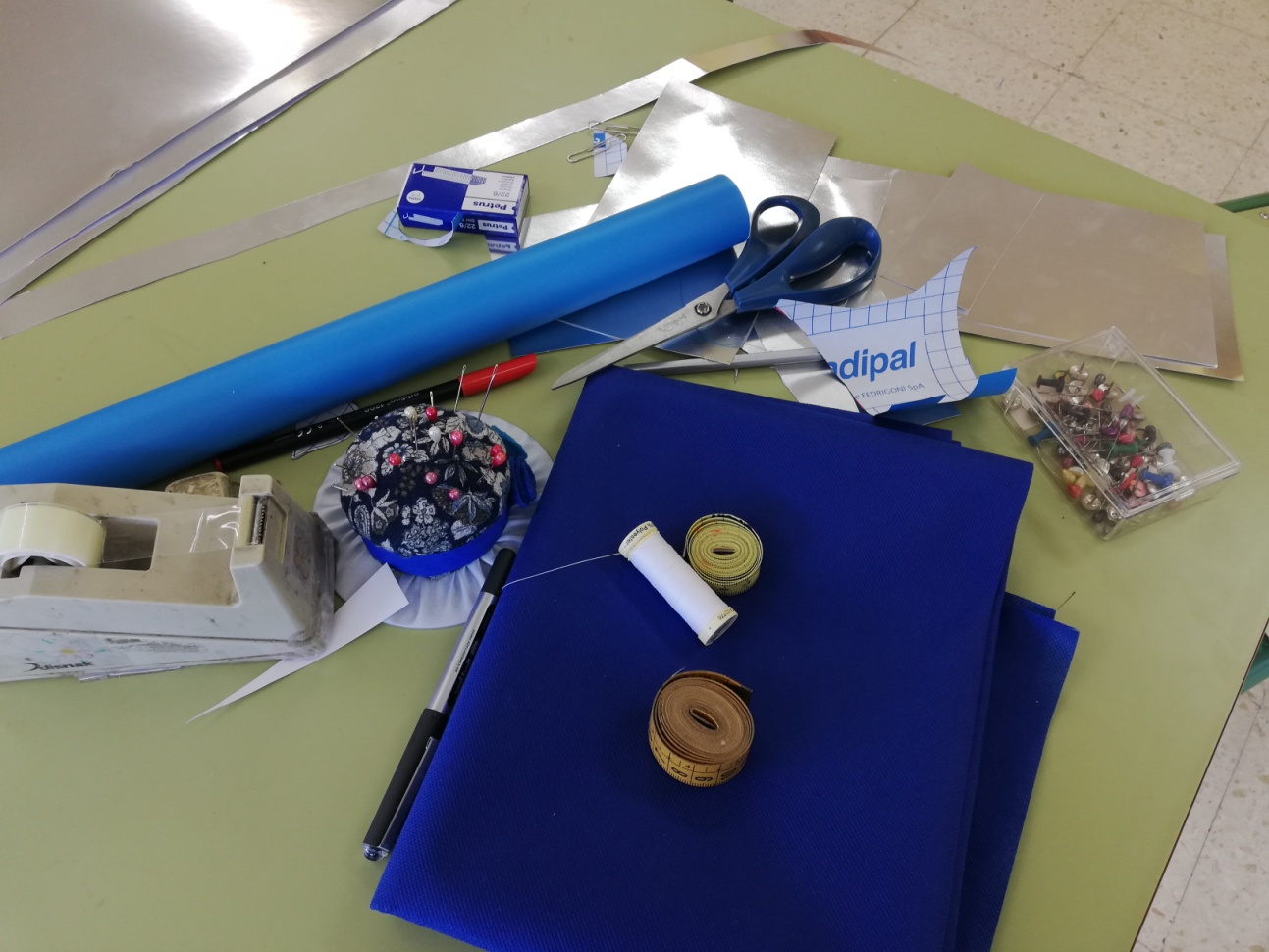 Outras iniciativas
A cociña e as súas posibilidades educativas
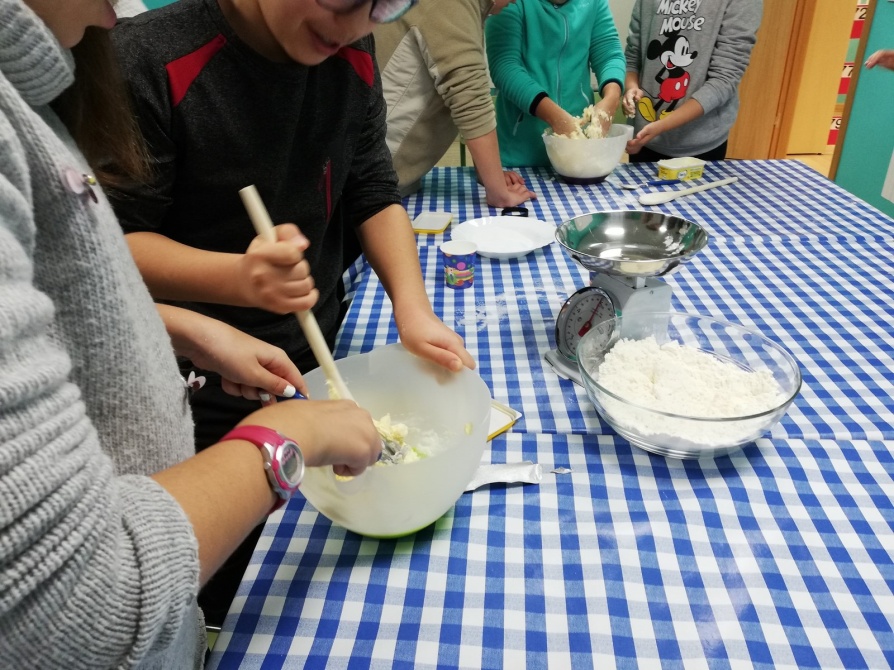 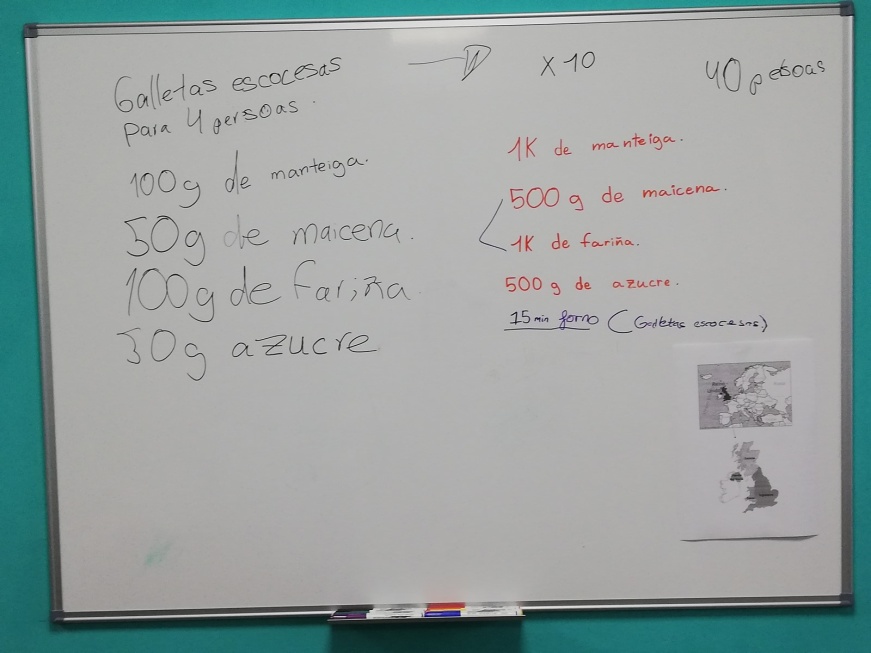 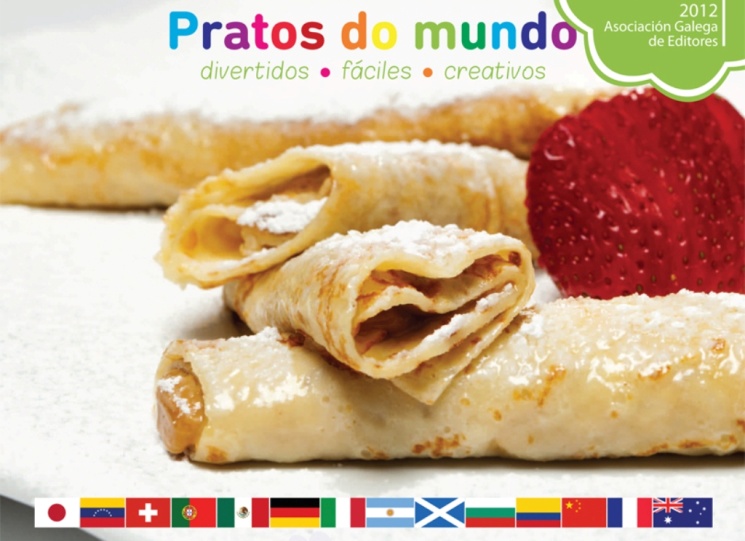 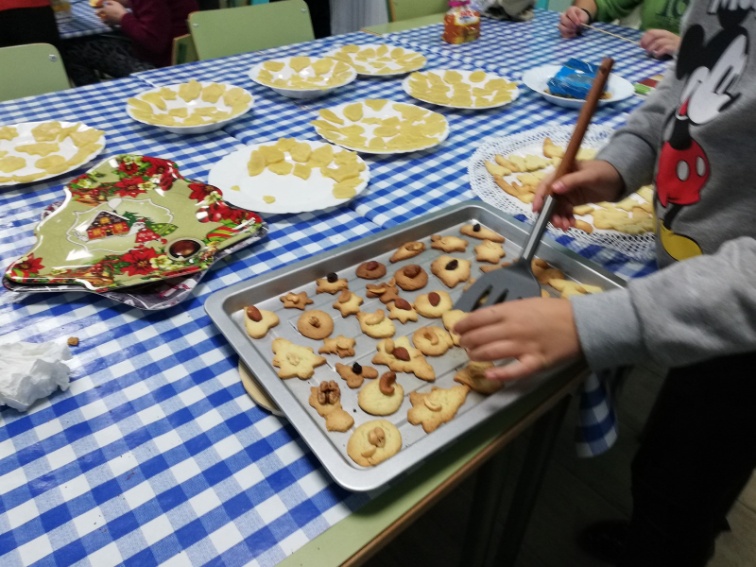 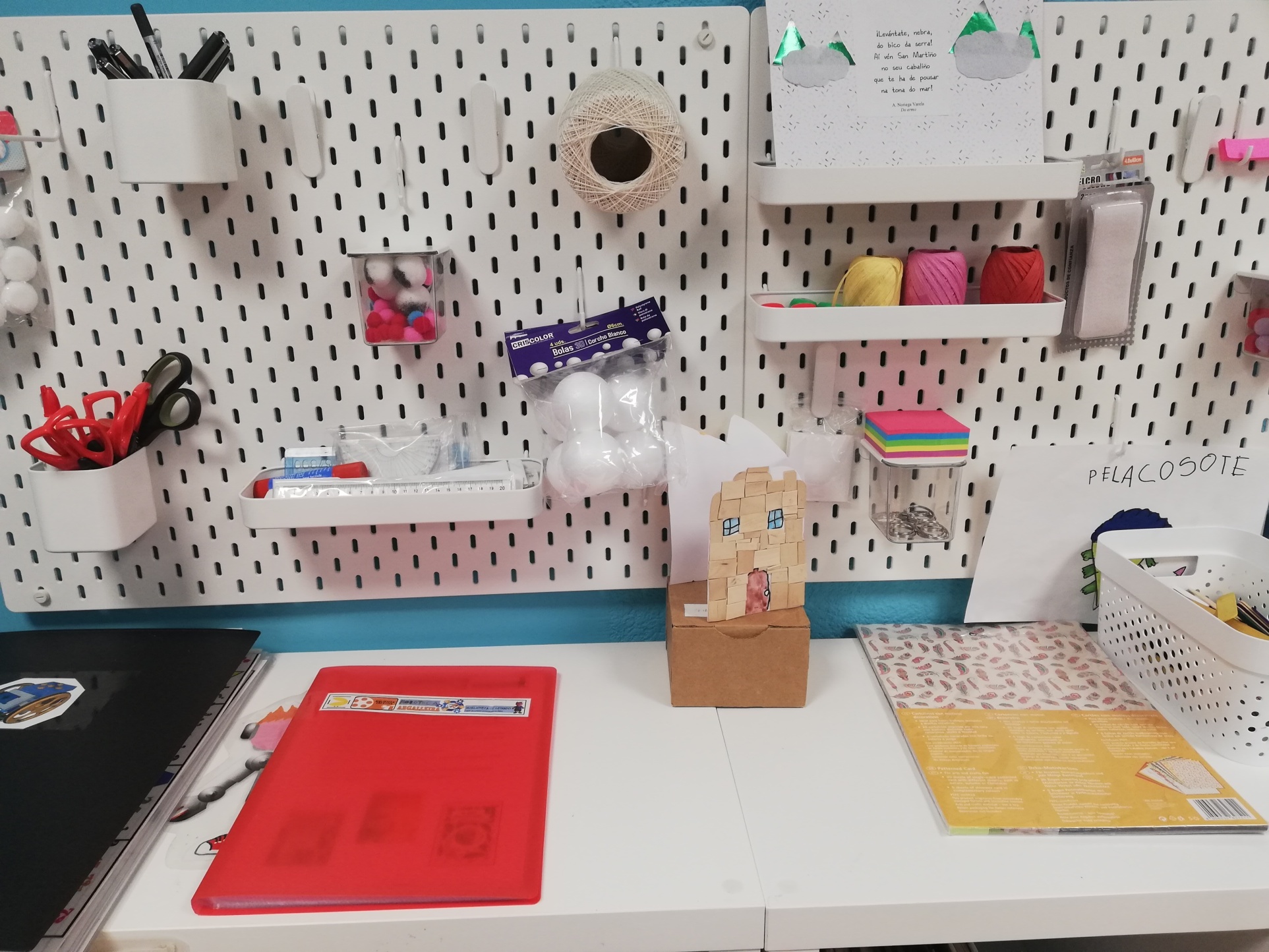 Materiais elaborados
EN TEMPO DE PANDEMIA
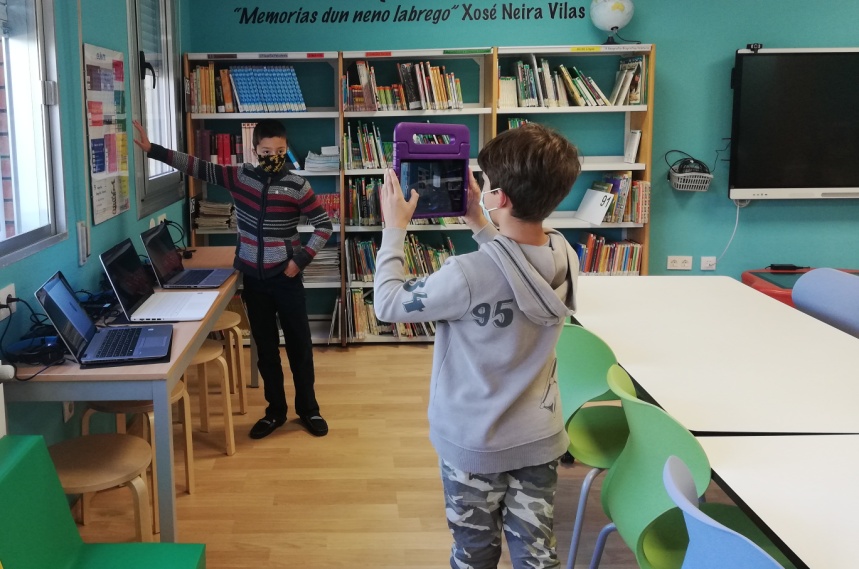 Propostas adaptadas á situación: videoconferencias, gravación de vídeos, emisións de radio… e traballo con grupos-clase na Biblioteca.
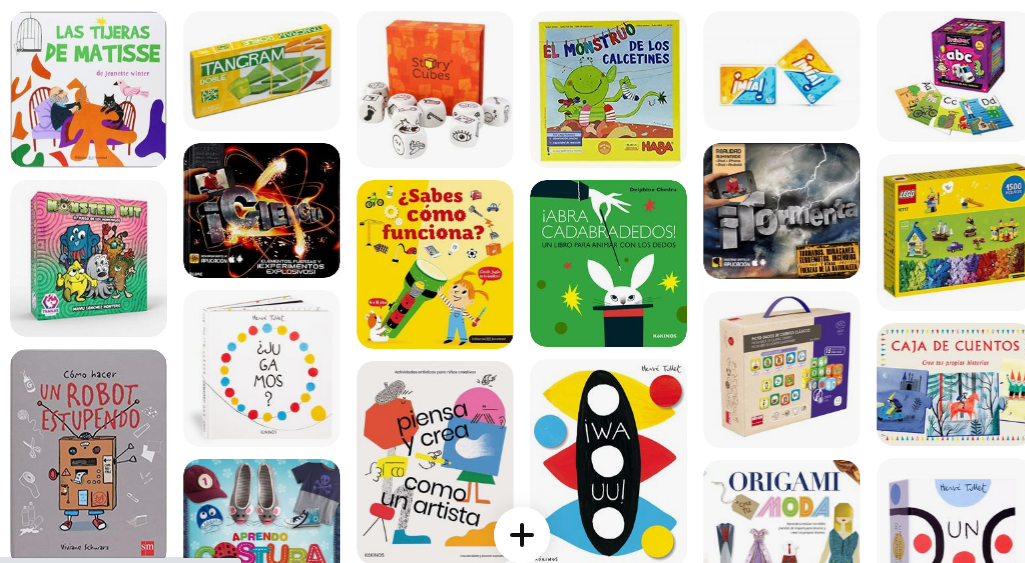 Moitas grazas
Xornadas Biblioteca Creativa
Bibliotecas Escolares de Galicia
Outubro 2020